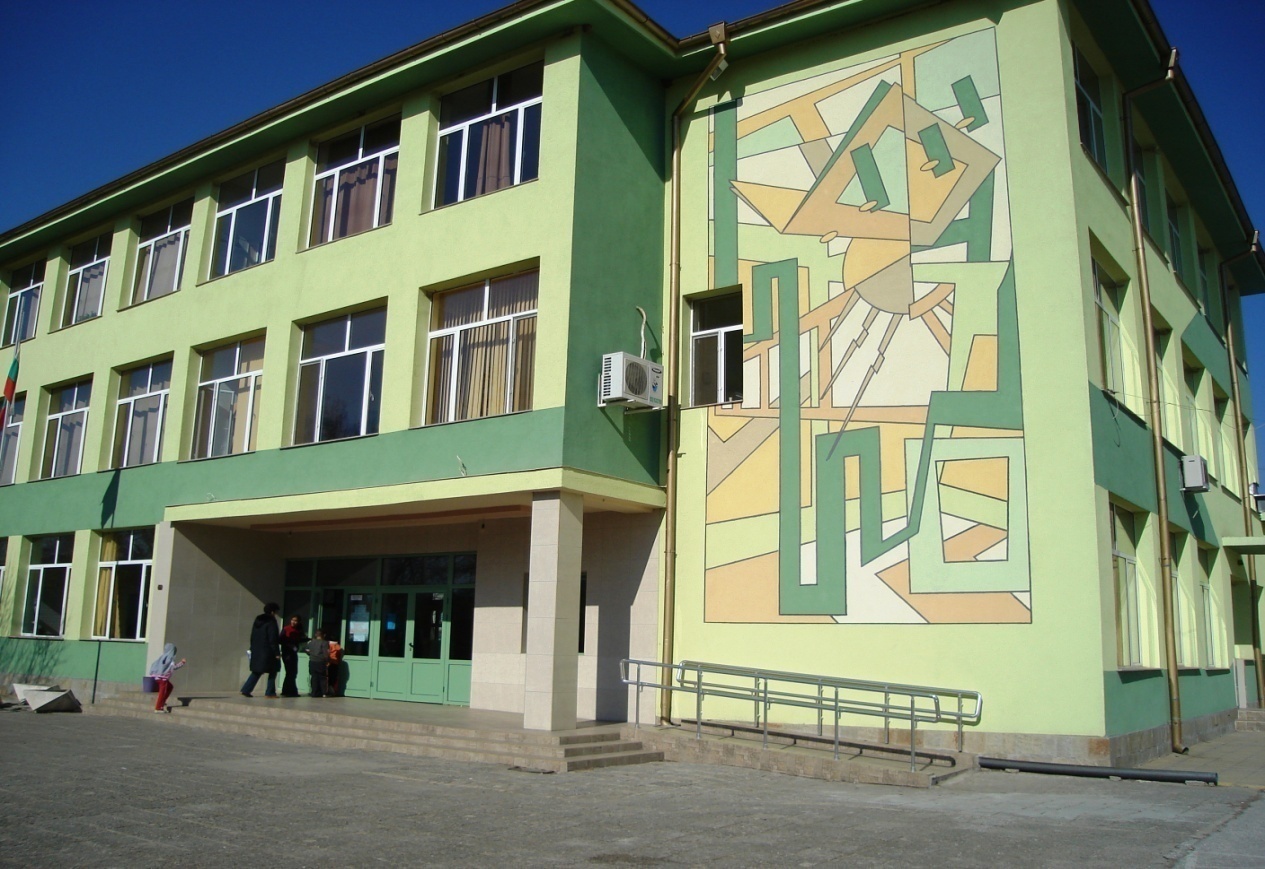 Hristo Smirnenski Primary School
Rakovski, Bulgaria
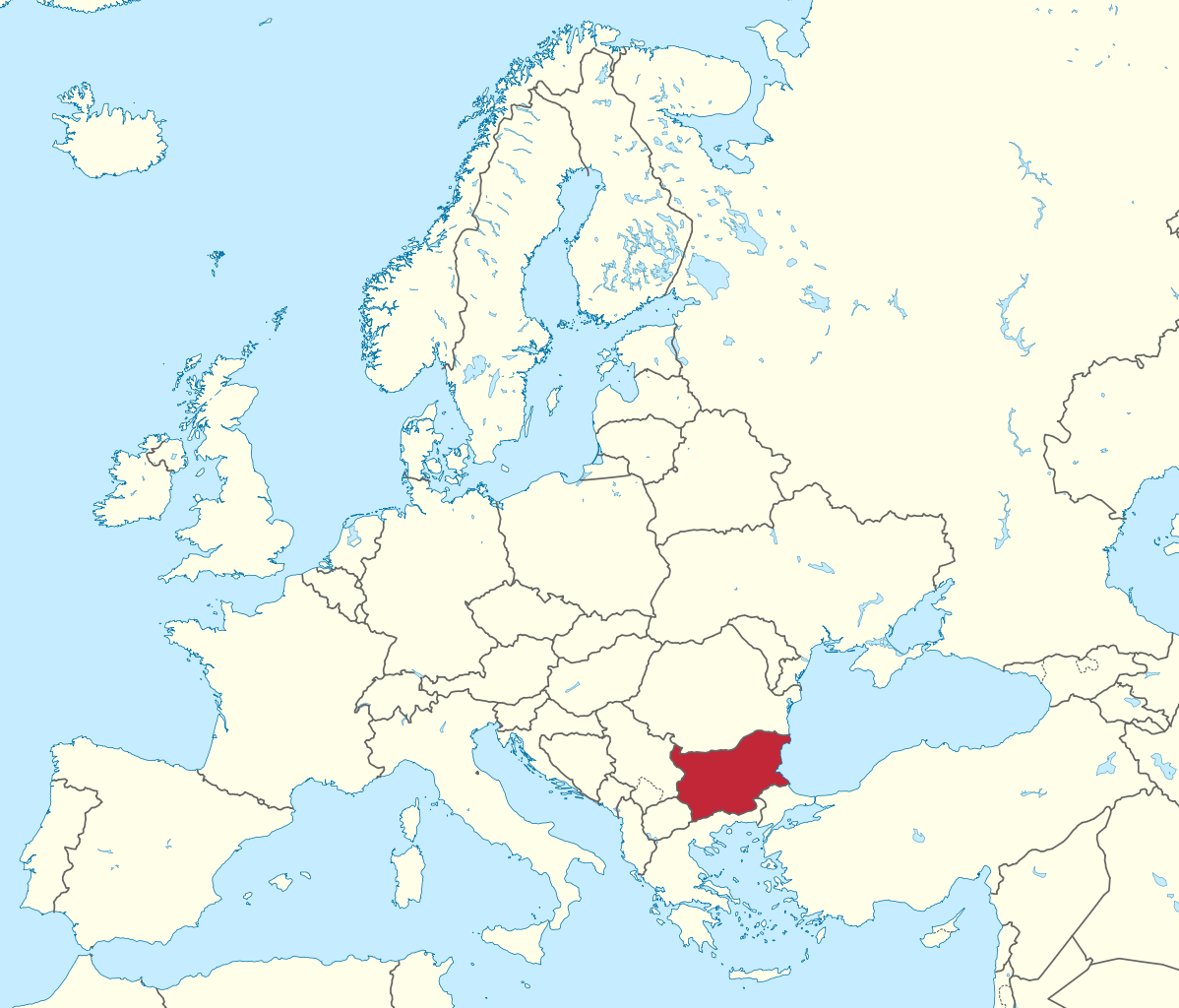 We are here!
Flags
National flag
The town of rakovski
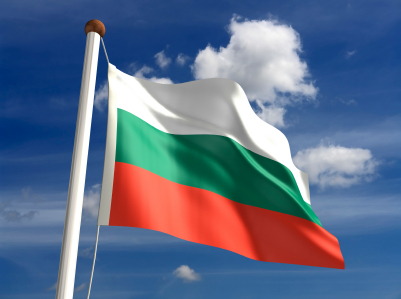 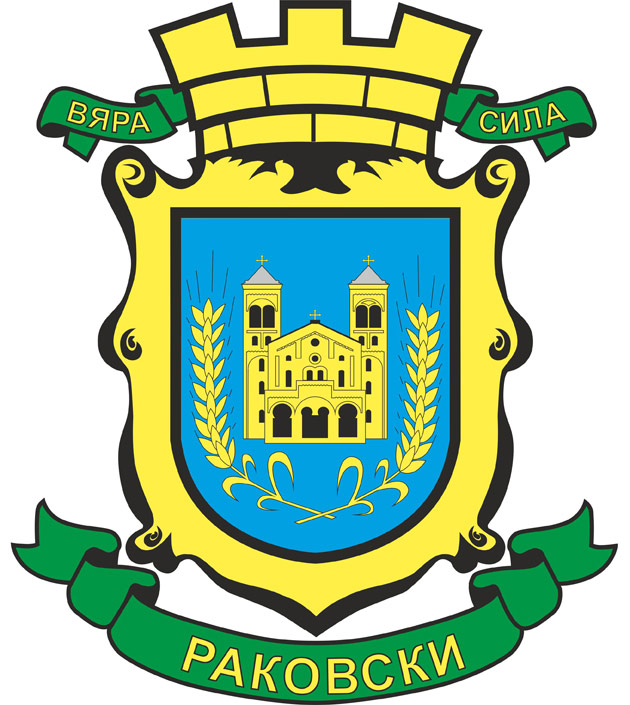 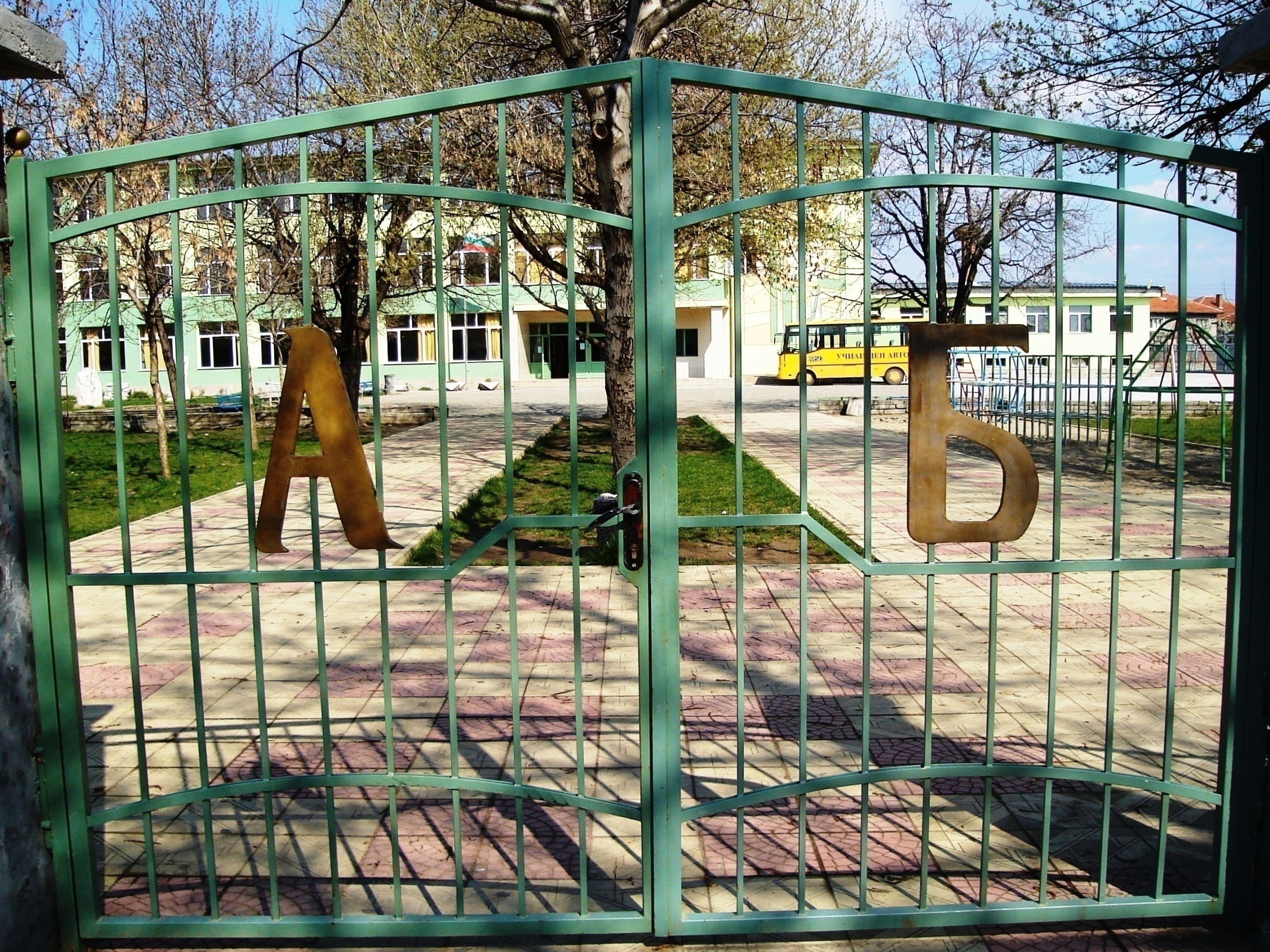 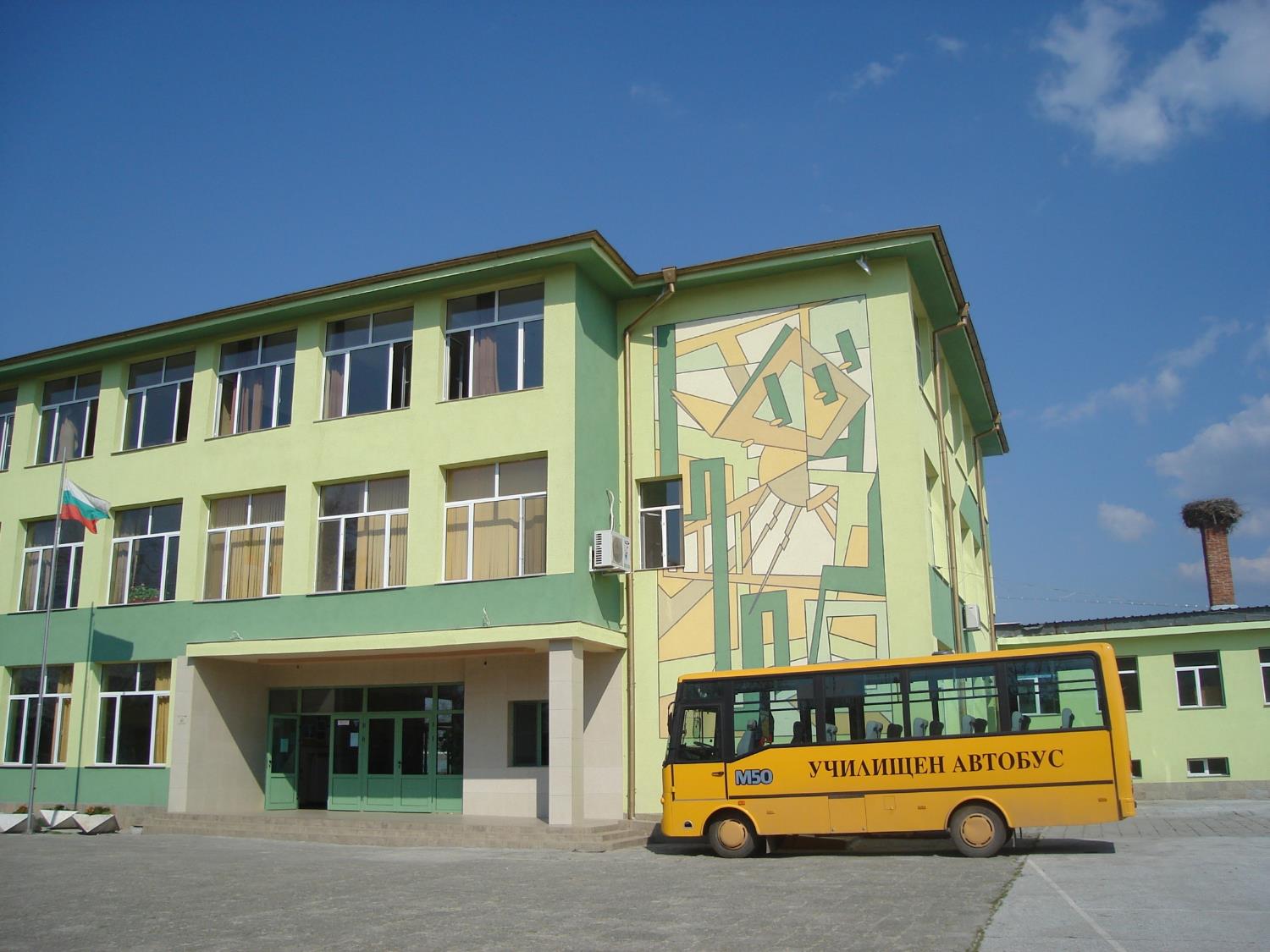 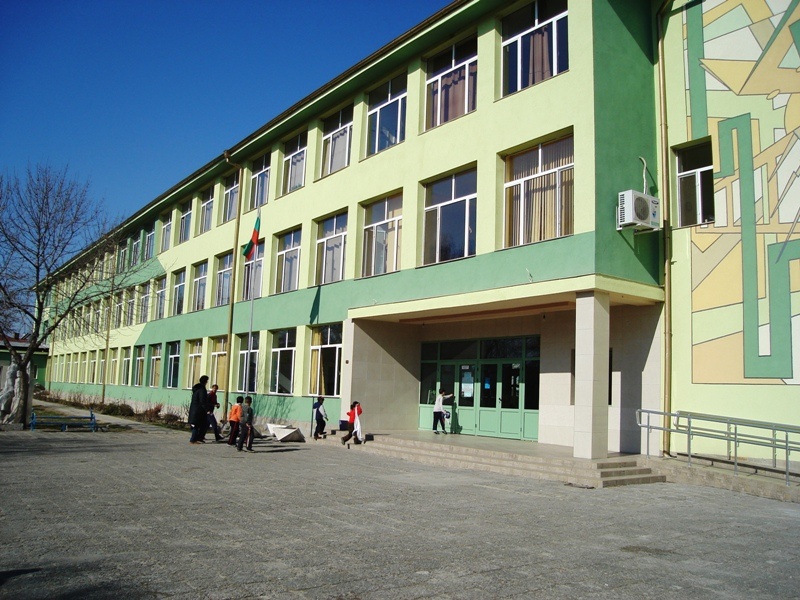 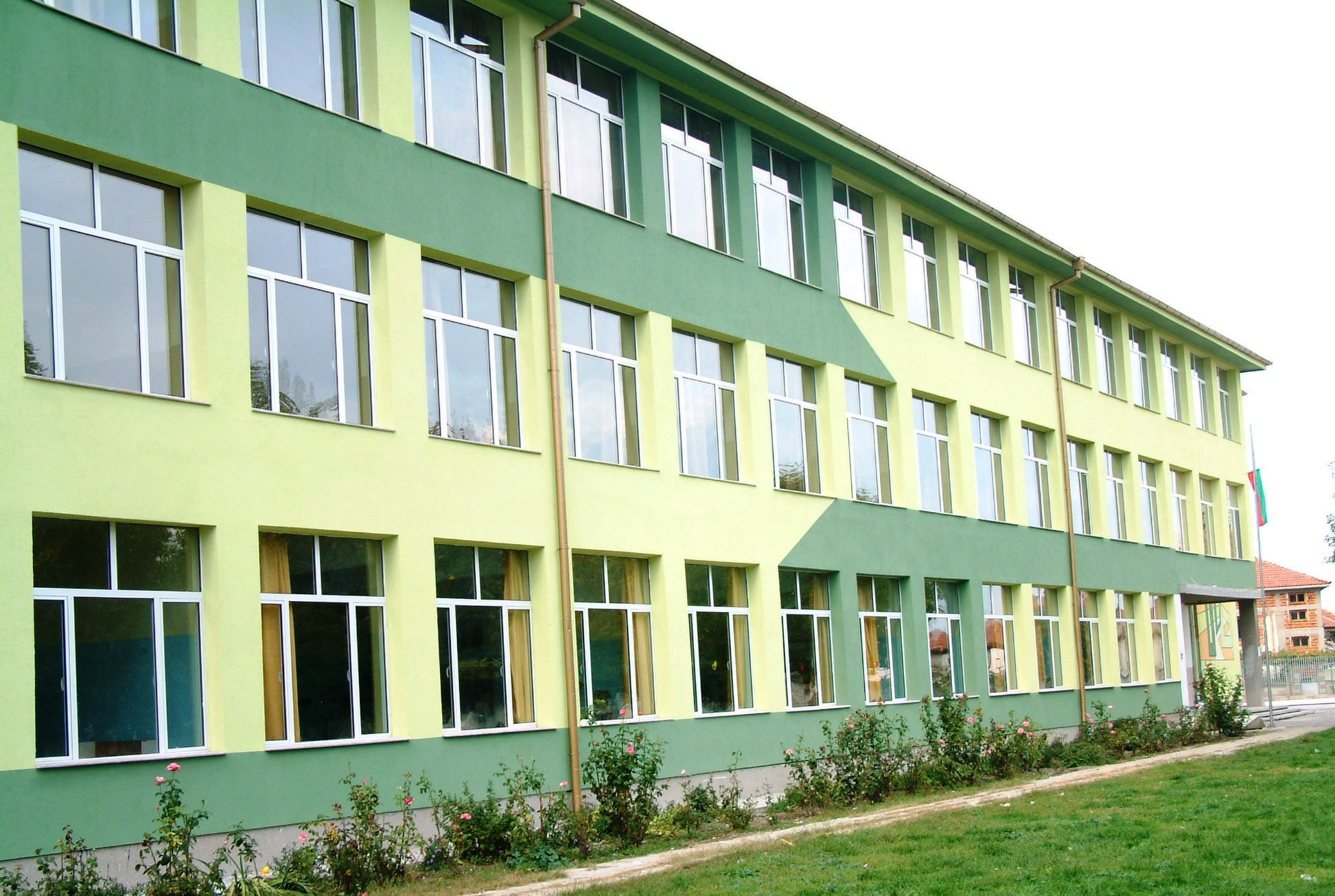 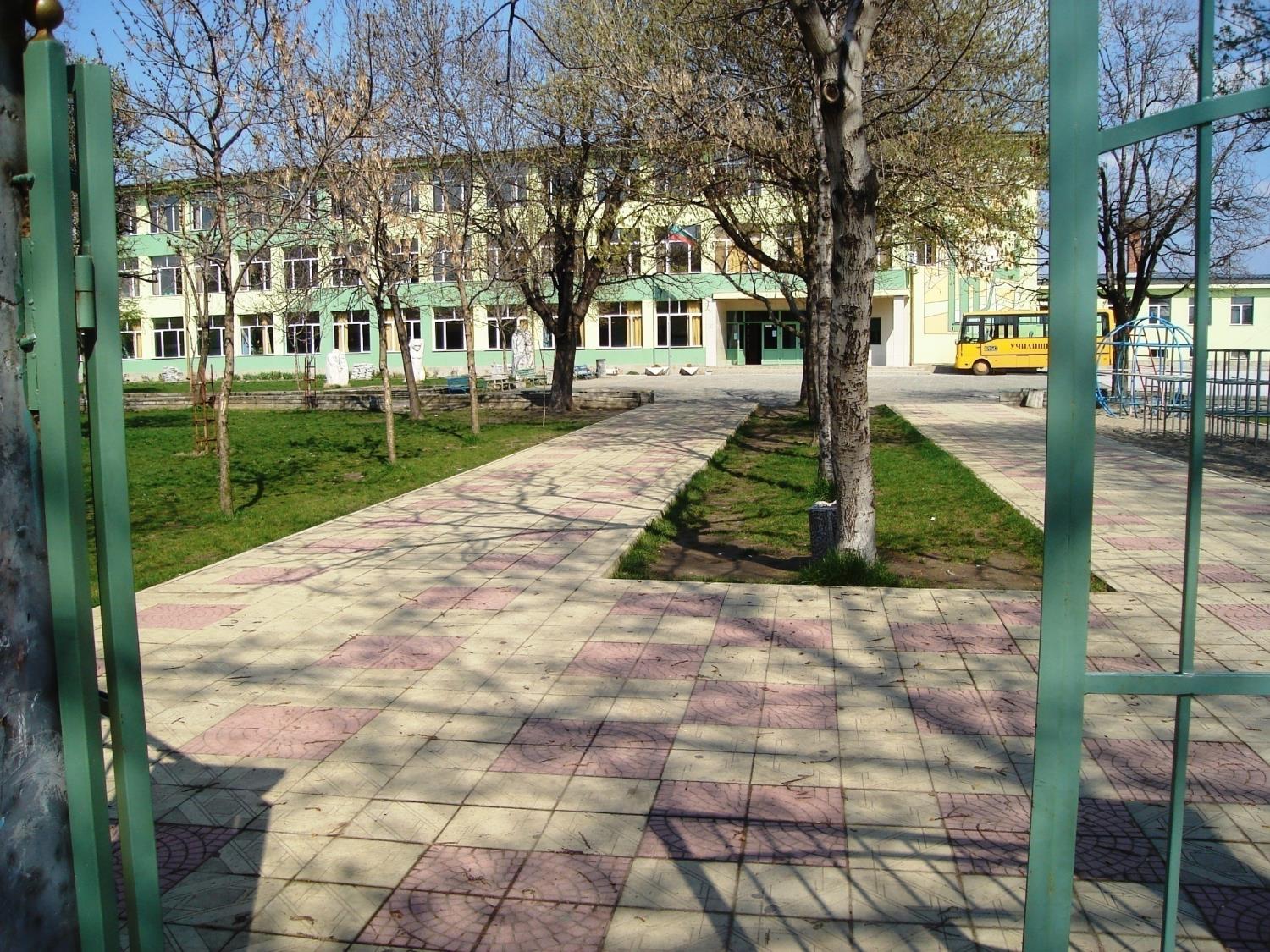 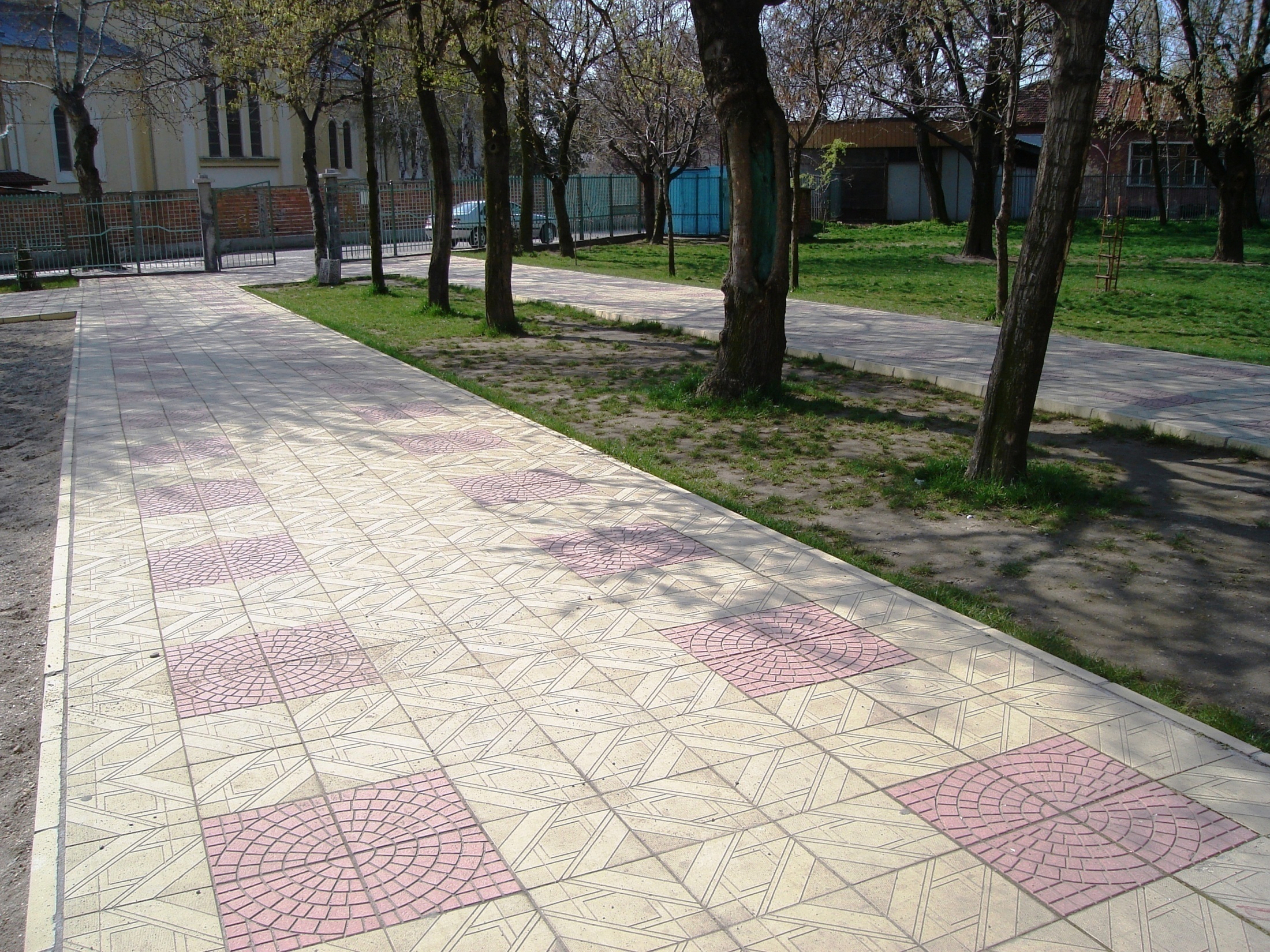 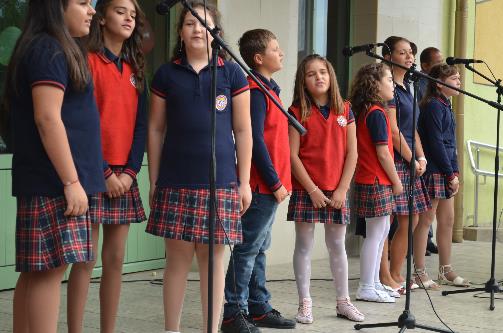 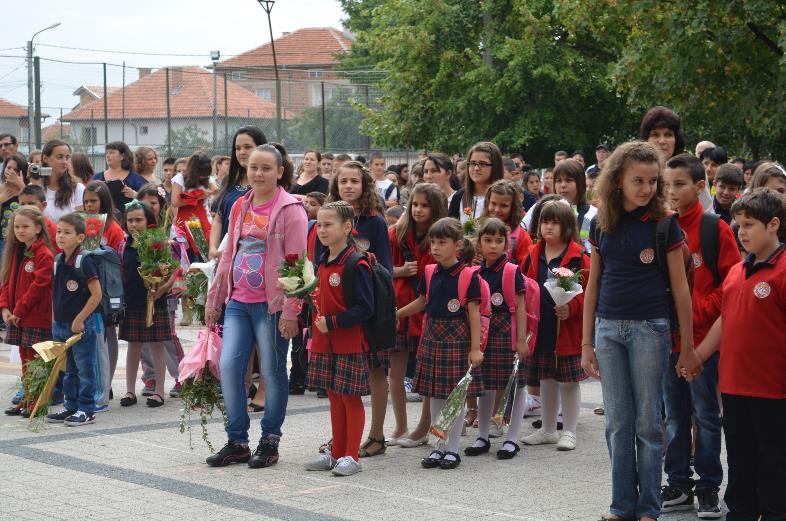 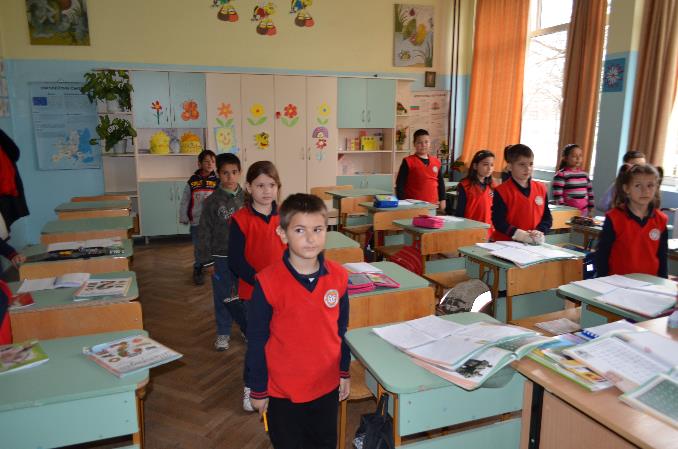 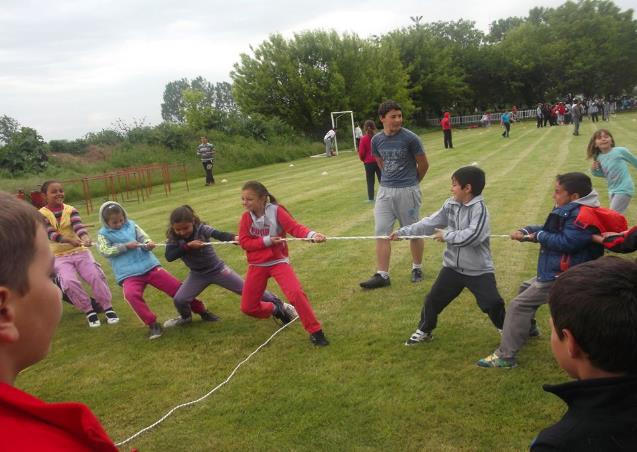 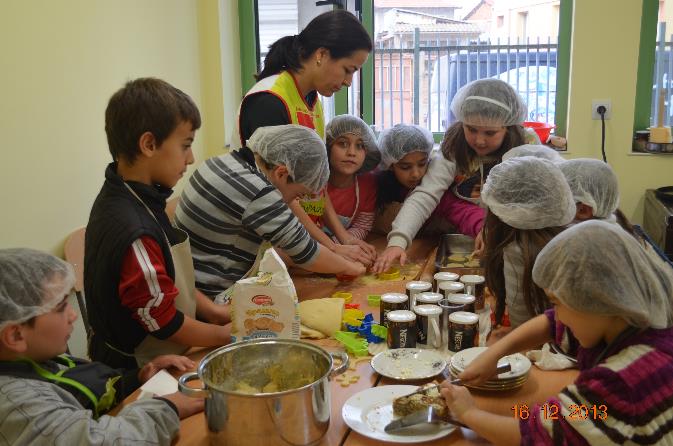 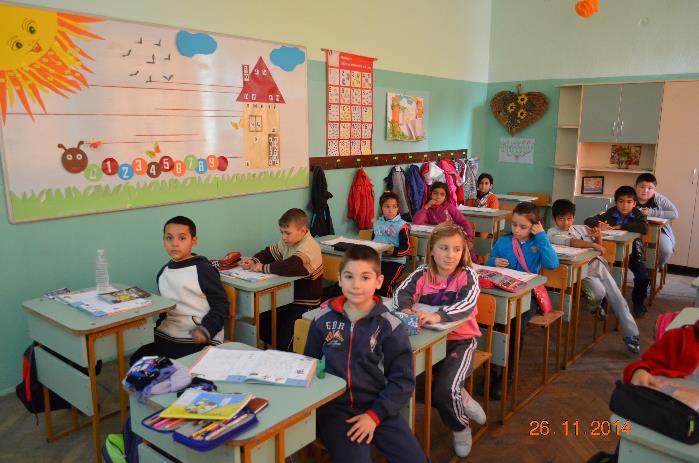 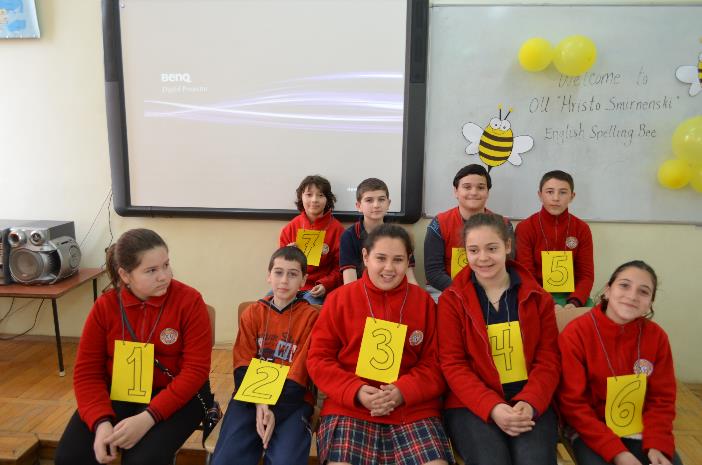 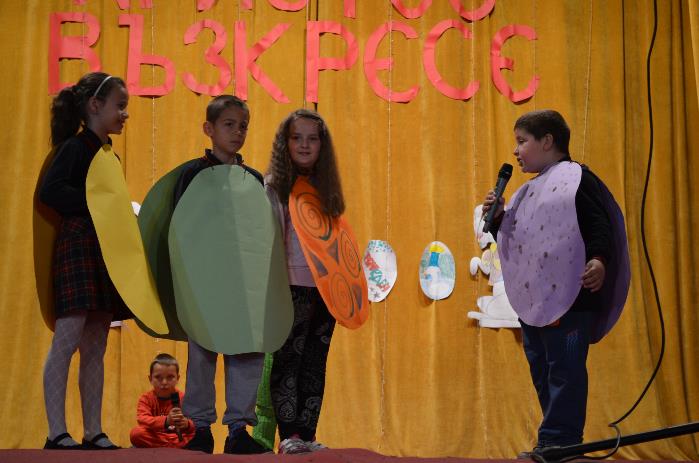 WELCOME TO OUR SCHOOL!